DODD FRANK AND 
SWAP EXECUTION FACILITIES:

 MARKET EVOLUTION AND PROFILES
October 2023
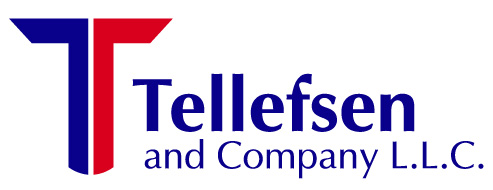 The following information was compiled from research and analysis of CFTC submissions, press releases, information obtained in the public domain , interviews with market participants and from information and bulletins contained on the respective Swap Execution Facility (“SEF”) websites.  

It is intended to be an overview of the major trading platform providers , inter-dealer brokers and exchanges that operate swap execution facilities. Where available, links to access SEF disclosed volume data are included.

Tellefsen and Company, L.L.C. does not guarantee the accuracy of the content  and cannot guarantee completeness, timeliness, or correct sequencing of any of the Information.
2
Market Evolution and SEF Profiles
I.   BACKGROUND AND EVOLUTION OF SWAP EXECUTION FACILITIES
The Dodd-Frank Wall Street Transparency and Accountability Act (“Dodd-Frank”) created a number of environmental impacts on the trading and reporting of securities and commodities based swap transactions
As of October 2, 2013, a number of swap execution facilities (“SEFs”) were granted provisional SEF status.  As of Q2 2017, most have been granted full registration status by the CFTC
Tellefsen and Company (“TCL”) has been closely following the evolution of Dodd-Frank legislation and the introduction of various Dodd-Frank Title VII milestones over the years
The following pages contain profiles of the various trading platform providers and inter-dealer brokers that are currently registered with the CFTC as Swap Execution Facilities.
3
Market Evolution and SEF Profiles
BACKGROUND AND EVOLUTION OF SEFs (CONT’D) …
SEF business models include dealer-customer and dealer-dealer 
Exchanges operate SEFs as designated contract markets (“DCMs”) and offer futures-equivalent products and OTC-like workflows to FCMs and their customers
Most SEF market models are either Limit Order Books (“LOB”) and/or Request for Quote (“RFQ”)
Traditional inter-dealer brokers also operate hybrid markets (voice broker and electronic trading) with RFQ and LOB functions
SEFs have announced interfaces with one or more Derivatives Clearing Organizations (“DCOs”), such as CME, ICE or LCH
A number of SEFs provide public links to their disclosed volume data.
4
Market Evolution and SEF Profiles
NOT ALL COUNTERPARTIES ARE REQUIRED TO TRADE VIA SEFs
Eligible U.S. persons and non-U.S. persons can or must trade via SEFs:
5
Market Evolution and SEF Profiles
KEY CRITERIA FOR SEF SELECTION
Liquidity, liquidity, liquidity….
Depth of product offerings, asset classes
Compliance with SEF rulebooks and reporting requirements
Linkages to clearing houses and data repositories
Pre-trade credit checking capabilities / links to credit hubs
Ease of workflow for limit order book and RFQ functions
Other value-added functionality and content
Cost
6
Market Evolution and SEF Profiles
II.	  ACTIVE SEF MARKETS
The following markets have been granted full registration status by the Commodity Futures Trading Commission to commence trading as of Q4 2023.
7
Market Evolution and SEF Profiles
AEGIS SEF, LLC
Parent Entity:	Aegis Hedging
Business Model:	Dealer-Customer
Market Model:	LOB, RFQ
Products:		Energy and Metals
Differentiators:	Hedge book valuations, STP
DCO Interfaces:	N/A
SDR Interfaces:	DTCC, ICE Trade Vault
Link to Disclosed Volume Data:	https://aegis-hedging.com/swap-execution-facility#volumes
8
Market Evolution and SEF Profiles
BGC DERIVATIVES MARKETS, LP
Parent Entity:	BGC Partners
Business Model:	Dealer-Dealer
Market Model:	Hybrid – Voice and Electronic Trading;
			LOB and RFQ
Products:		Credit, Energy, Equities, FX, Metals, Rates 
Differentiators:	Hybrid Market, Daily Auctions, FIX API, STP
DCO Interfaces:	CME, ICE LCH
SDR Interfaces:	DTCC
Link to Disclosed Volume Data: http://dailyactprod.bgcsef.com/SEF/DailyAct/
9
Market Evolution and SEF Profiles
BLOOMBERG SEF, LLC
Parent Entity:	Bloomberg, LP
Business Model:	Dealer-Customer
Market Model:	LOB and RFQ
Products:		Credit, FX, Rates, Commodities
Differentiators:	Pre-Trade Credit Checking, Accessible via 			Bloomberg Workstations
DCO Interfaces:	CME, ICE, LCH
SDR Interfaces:	N/A, T-B-D
Link to Disclosed Volume Data:  http://data.bloombergsef.com/
10
Market Evolution and SEF Profiles
CBOE SEF, LLC
Parent Entity:	CBOE Holdings
Business Model:	Market Maker-Customer
Market Model:	LOB
Products:		Non Deliverable FX Forwards
Differentiators:	Streaming quotes, passive liquidity, Pre-Trade Net Open Position checking
DCO Interfaces:	N/A
SDR Interfaces:	DTCC
Link to Disclosed Volume data: https://www.cboe.com/global/fx/sef/volume/
11
Market Evolution and SEF Profiles
CLEAR MARKETS NORTH AMERICA INC.
Parent Entity:	Clear Markets Holdings, Inc.
Business Model:	Dealer-Customer
Market Model:	LOB, RFQ, RFI
Products:		Interest Rate Swaps, Credit
Differentiators:	Blocks, FRAs, OIS, Spreads, Butterflies
DCO Interfaces:	N/A
SDR Interfaces:	DTCC
Link to Disclosed Volume Data: https://www.clear-markets.com/cm-sef-centre/
12
Market Evolution and SEF Profiles
DW SEF, LLC
Parent Entity:	TradeWeb
Business Model:	Dealer-Dealer
Market Model:	LOB
Products:		Cash Settled Credit, Rates
Differentiators:	STP
DCO Interfaces:	CME, ICE, LCH
SDR Interfaces:	N/A
Link to Disclosed Volume Data: http://www.tradeweb.com/Institutional/Derivatives/SEF-Center/
13
Market Evolution and SEF Profiles
FTSEF, LLC
Parent Entity:	FlexTrade
Business Model:	Dealer-Customer
Market Model:	LOB, RFQ
Products:		FX, Rates
Differentiators:	Pre-Trade Credit Controls, Trade Compression 			and Unwind Functions, Cash Settled Futures 			Swap Products, Swap and Invoice Spreads
DCO Interfaces:	N/A
SDR Interfaces:	DTCC
Link to Disclosed Volume Data: https://flextrade.com/swap-execution-facility/
14
Market Evolution and SEF Profiles
GFI SWAPS EXCHANGE, LLC
Parent Entity:	BGC Partners/GFI
Business Model:	Dealer-Dealer
Market Model:	Hybrid Voice/ETS.  LOB and RFQ 	
Products:		Credit, FX, Rates
Differentiators:	Workup, FIX, FIXML, Excel for STP
DCO Interfaces:	CME, ICE, LCH
SDR Interfaces:	CME, DTCC
Link to Disclosed Volume Data:	 http://www.gfigroup.com/markets/swaps-exchange/trade-data.aspx
15
Market Evolution and SEF Profiles
ICAP GLOBAL DERIVATIVES LTD.
Parent Entity:	TP-ICAP Plc.
Business Model:	Dealer-Dealer
Market Model:	Hybrid Voice/ETS.  LOB and RFQ 
Products:		Rates
Differentiators:	Workup Trades, Combination Trades, Block 			Trades, STP to Clearing
DCO Interfaces:	CME, ICE, LCH
SDR Interfaces:	N/A
Link to Disclosed Volume Data:
http://www.icap.com/markets/swap-execution-facility/market-data.aspx
16
Market Evolution and SEF Profiles
ICE SWAP TRADE LLC
Parent Entity:	IntercontinentalExchange Group
Business Model:	DCM
Market Model:	Hybrid Voice/ETS.  LOB and RFQ 
Products:		Credit
Differentiators:	Block Trades, STP via FIX API, Voice Trading 			via Creditex
DCO Interfaces:	ICE Futures
SDR Interfaces:	ICE
Link to Disclosed Volume Data: https://www.theice.com/swap-trade
17
Market Evolution and SEF Profiles
I-SWAP EURO BC
Parent Entity:	TP ICAP Plc.
Business Model:	Dealer-Customer
Market Model:	LOB
Products:		Interest Rate Derivatives
Differentiators:	N/A
DCO Interfaces:	N/A
SDR Interfaces:	N/A
Link to Disclosed Volume Data:
https://www.tpicapmifidiidata.com/documentation
18
Market Evolution and SEF Profiles
LATAM SEF
Parent Entity:	N/A
Business Model:	N/A
Market Model:	N/A
Products:		Mexican Peso, IRS
Differentiators:	N/A
DCO Interfaces:	CME, LCH
SDR Interfaces:	DTCC
Link to Disclosed Volume Data: https://www.latamsef.com/marketactivity.phtml
19
Market Evolution and SEF Profiles
LEDGERX, LLC
Parent Entity:	Miami International Holdings
Business Model:	N/A
Market Model:	N/A
Products:		FX, Alternative Commodities, Bitcoin Options
Differentiators:	N/A
DCO Interfaces:	Ledgerex DCO (TBD)
SDR Interfaces:	ICE
Link to Disclosed Volume Data:	N/A
20
Market Evolution and SEF Profiles
NEX SEF, LLC
Parent Entity:	CME Group
Business Model:	Dealer-Dealer
Market Model:	ETS.  LOB and RFQ 
Products:		FX NDFs
Differentiators:	Combinations, Block Trades, STP to Clearing
DCO Interfaces:	CME, ICE, LCH
SDR Interfaces:	N/A
Link to Disclosed Volume Data:   http://www.nexsef.com/
21
Market Evolution and SEF Profiles
360 TRADING NETWORKS, INC.
Parent Entity:	Deutsche Borse AG
Business Model:	Dealer-Customer
Market Model:	N/A
Products:		FX NDFs, NDS, Rates
Differentiators:	Counterparty Relationship Management Tool, 			Block Trades, API for STP to Clearing
DCO Interfaces:	CME
SDR Interfaces:	DTCC
Link to Disclosed Volume Data: https://download.360t.com/sef_reporting/SEF_trade_data.pdf
22
Market Evolution and SEF Profiles
REFINITIV US SEF, LLC
Parent Entity:	Refinitiv/LSEG
Business Model:	Dealer-Customer
Market Model:	LOB
Products:		FX NDFs and Options
Differentiators:	STP, Multibank RFS
DCO Interfaces:	N/A
SDR Interfaces:	DTCC
Link to Disclosed Volume Data:	
http://www.fxall.com/solutions--capabilities/regulatory-solutions
Market Evolution and SEF Profiles
23
RTX FINTECH & RESEARCH LLC
Parent Entity:	RTX Holdings, LLC
Business Model:	Dealer-Customer
Market Model:	LOB
Products:		Interest Rate Swaps and Options
Differentiators:	Post Trade, Surveillance and Reporting
DCO Interfaces:	N/A
SDR Interfaces:	DTCC, CME, LCH
Link to Disclosed Volume Data: https://www.rtxfintech.com/regulatory
24
Market Evolution and SEF Profiles
SPECTR AXE LLC
Parent Entity:	N/A
Business Model:	Dealer-Customer
Market Model:	LOB
Products:		FX Swaps Options
Differentiators:	N/A
DCO Interfaces:	N/A
SDR Interfaces:	N/A
Link to Disclosed Volume Data:
25
Market Evolution and SEF Profiles
TP SEF, LLC
Parent Entity:	TP-ICAP (Tullett Prebon)
Business Model:	Dealer-Customer
Market Model:	Hybrid Voice/ETS.  LOB and RFQ
Products:		Credit, Energy, Equities, FX, Rates
Differentiators:	STP to Clearing
DCO Interfaces:	CME, ICE, LCH
SDR Interfaces:	CME, DTCC, ICE
Link to Disclosed Volume Data: https://www.tullettprebon.com/swap-execution-facility/daily-activity-summary.aspx
26
Market Evolution and SEF Profiles
TERA EXCHANGE, LLC
Parent Entity:	Tera Group
Business Model:	Dealer-Customer
Market Model:	Lob and RFQ
Products:		FX
Differentiators:	Real Time Pre-Trade Risk Engine, Integrated 			EMS, Portfolio Allocation, Compaction and 			Termination Functions, FIX API for STP, FIX 			FAST, FPML
DCO Interfaces:	CME, LCH
SDR Interfaces:	CME, DTCC, ICE
Link to Disclosed Volume Data:  http://www.teraexchange.com/Home/SEF
27
Market Evolution and SEF Profiles
TRADITION SEF
Parent Entity:	Compagnie Financiere Tradition
Business Model:	Dealer-Dealer
Market Model:	Hybrid Voice/ETS.  LOB and RFQ 
Products:		Credit, FX, Rates
Differentiators:	STP to Clearing
DCO Interfaces:	CME, ICE, LCH
SDR Interfaces:	DTCC
Link to Disclosed Volume Data: http://www.traditionsef.com/market-activity/
28
Market Evolution and SEF Profiles
TW SEF, LLC
Parent Entity:	TradeWeb Markets, LLC
Business Model:	Dealer-Customer
Market Model:	LOB and RFQ
Products:		Cash Settled CDS, IRS
Differentiators:	Pre-Trade Credit Checking, Compression for 			up to 200 Swap Positions, STP
DCO Interfaces:	CME, ICE, LCH
SDR Interfaces:	N/A
Link to Disclosed Volume Data:	(Via authorized login):
http://www.tradeweb.com/Institutional/Derivatives/SEF-Center/
29
Market Evolution and SEF Profiles
III.	   THORNY ISSUES PERSIST …
Compliance requirements are consuming perspective participants legal teams and are throttling the ramp up (e.g., the extent of the documentation review and internal sign-off process).
There are marked differences across the various SEFs rulebooks.
There are indemnification and liability issues associated with direct market access.
The resolution of rejected trades has numerous legal, financial and compliance implications.
There are issues with pre and post-trade certainty of execution and guaranty of clearing of swaps (e.g., compliance with CFTC Rules 1.73, 1.74).
30
Market Evolution and SEF Profiles
THORNY ISSUES (Cont’d) …
There are multiple approaches to pre-trade credit checking (e.g., ping,  push or via credit hubs), no one size fits all.
Clearing certainty is a challenging problem – need for credit checks of all counterparties (2xcustomer side) and FCMs (2xstreet side ) versus the clearing house.
The ability to research/review/reconstruct which specific trades were done on which SEFs, via SDRs still remains challenging.
Dodd-Frank has made it more challenging to trade swaps vs. futures, contributing to the low SEF volumes (e.g., EU clients trading with the EU units of global banks are doing more off-SEF trades than on-SEF, because of the complexities and costs).
Cross-border regulation – the transaction level requirements for U.S. persons versus non-U.S. persons – is there a potential for regulatory arbitrage?
31
Market Evolution and SEF Profiles
IV.	GOING FORWARD …
Trading volumes are low in certain products, due in part to the rate of adoption by buy-side firms, operational challenges, and the keyhole effect caused by internal reviews/sign off on SEF legal documentation.
Trading volume trajectory has been driven mainly by plain vanilla swaps; certain institutions that trade packages versus treasuries are still holding back.
The adage that “liquidity begets liquidity” and the depth of product or asset class offerings will be two of the top criteria that will attract firms to utilize SEF platforms versus swap futures.
32
Market Evolution and SEF Profiles
STILL CONFUSED ABOUT DODD-FRANK?
SEF, Schmeff… I’m Chris, He’s Barney ….
33
Market Evolution and SEF Profiles
Contact Us for More Market Insight
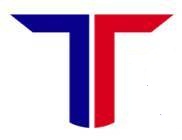 Tellefsen and Company, L.LC.
1-508 864 8490
JJR@Tellefsen.com
34
Market Evolution and SEF Profiles